Allowing DSUs to act as Predictable Price Takers in the SEM
4th December, 2014
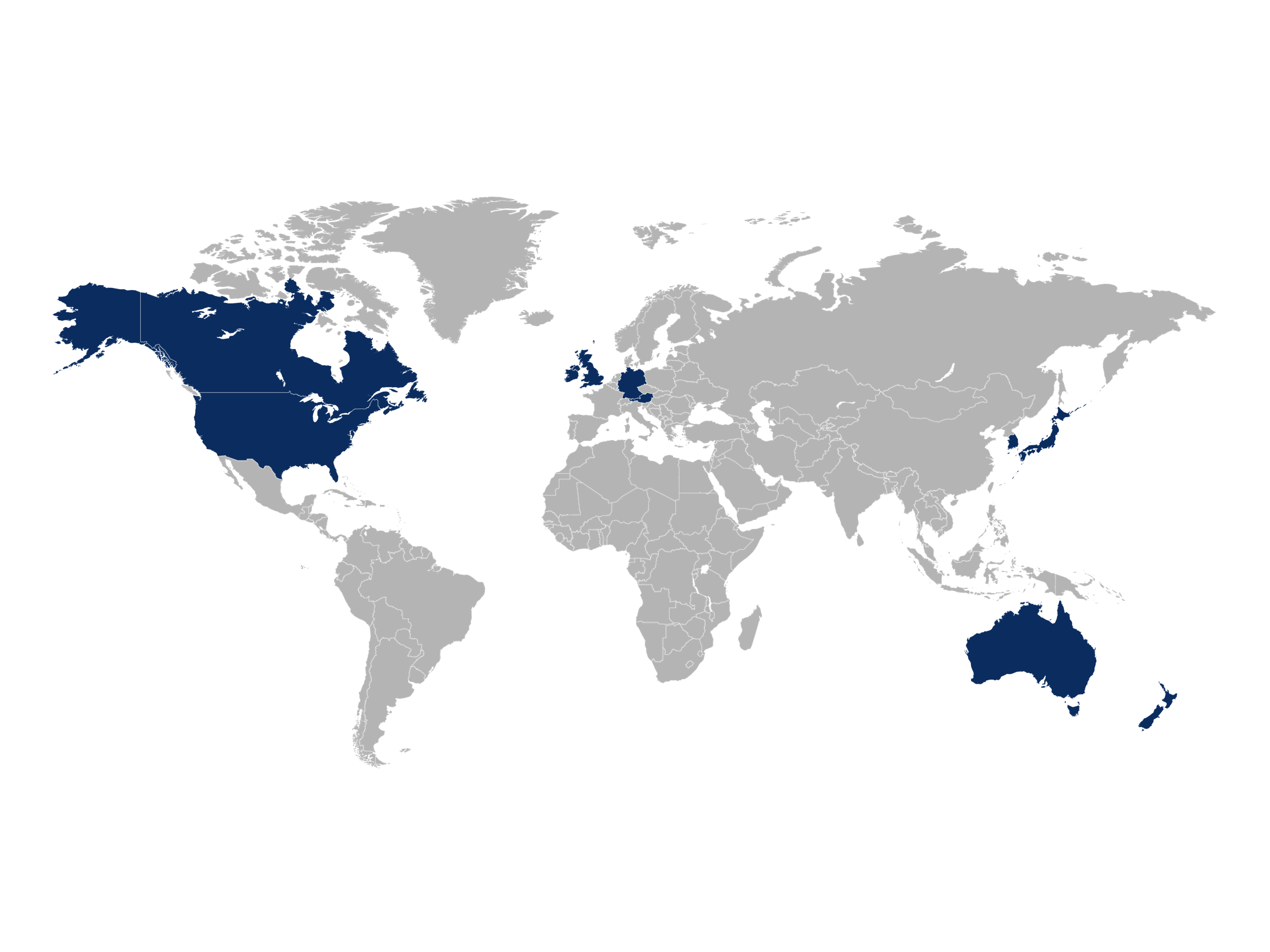 A Global Demand Response Footprint
Countries Covered
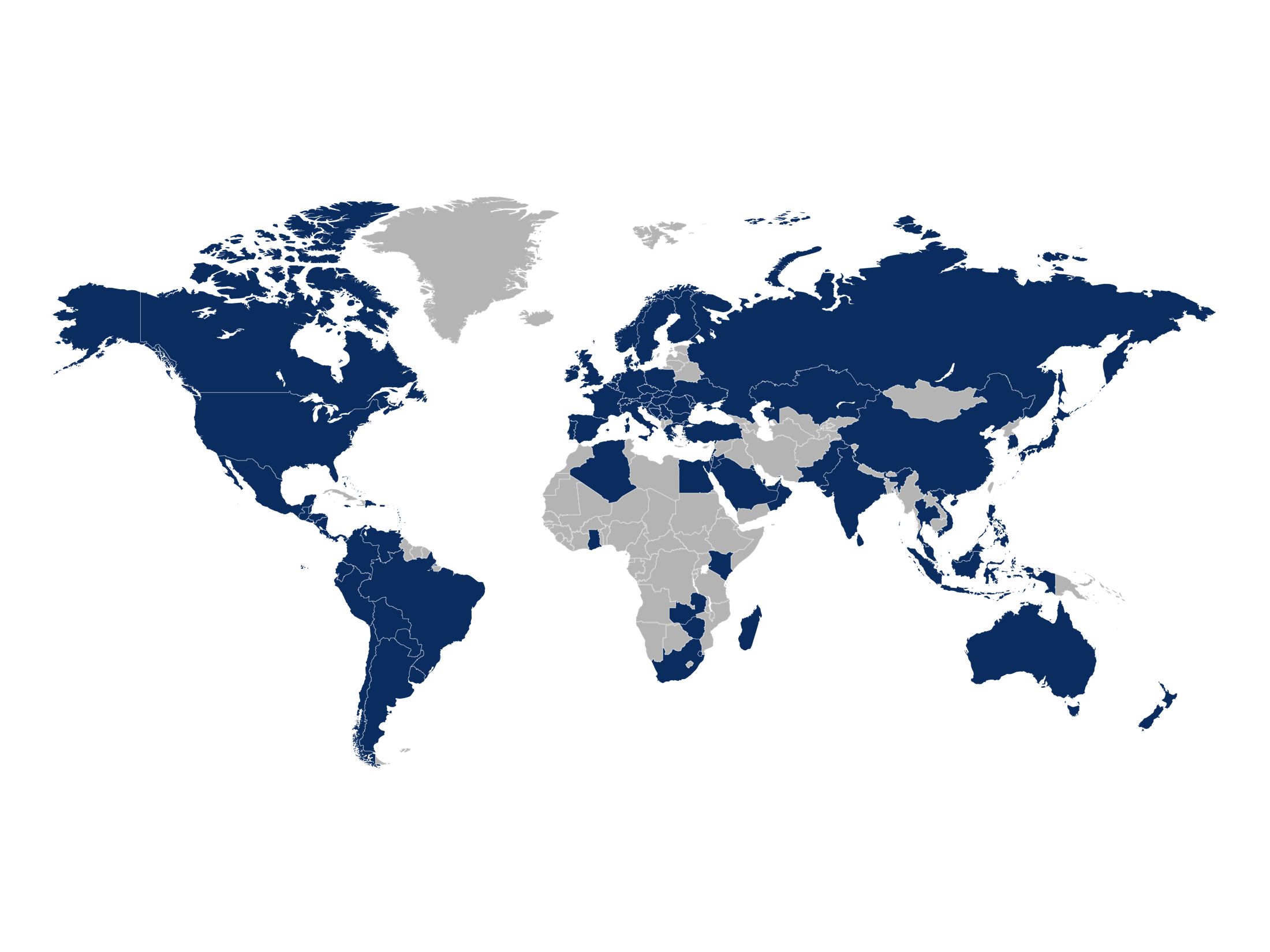 Global Capability
We meet you where you operate – in 104 countries
Countries Covered
24–27GW of Peak Load under management
~9GW of Dispatchable Demand Response (DR)
11 Countries with DR operations
100+ Utilities / System Operator relationships
14,000+ C&I Facilities in our network
~1.5 Billion Data Points / Month into our NOC
~1,000 Employees worldwide
Streaming data from over 14,000 enterprise sites
Supporting 15 languages
Global offices in 12 countries
Managing one million bills annually
Worldwide currencies and measurements
Activation Energy
Launched First DSU in ROI in July 2012

Largest Provider in the market

Strong Focus on Regulation




100% customer retention

100% Eirgrid Tests passed

100% performance on all dispatches received



Acquired by EnerNOC in February 2014
DSU Market Growth
Activation Energy/EnerNOC 104MW
Others 55MW
DR in Ireland
Paid Capacity Payments from the SEM


DR treated in the same way as generators


30 minutes response


2 hours demand reduction


Live signal sent to TSO similar to generators


Demand response from load reduction or switch over to back up generation
Capacity Existing on customers sites
High Efficiency CHP


Biomass Generation


Small Scale


Generators not retail metered

 
Suitable for Aggregation


Increased capacity/flexibility for TSO
Barrier
5.154    Each Demand Side Unit shall be classified as a Predictable Price Maker Generator Unit


Prevents clasification of small suitable units being registered as Predictable Price Makers


EnerNOC can not see any reason for this limitation


Propose modification of this clause


5.154    Each Demand Side Unit shall be classified as a Predictable Price Maker Generator Unit or Predictable Price Taker Generator Unit.
Thank You
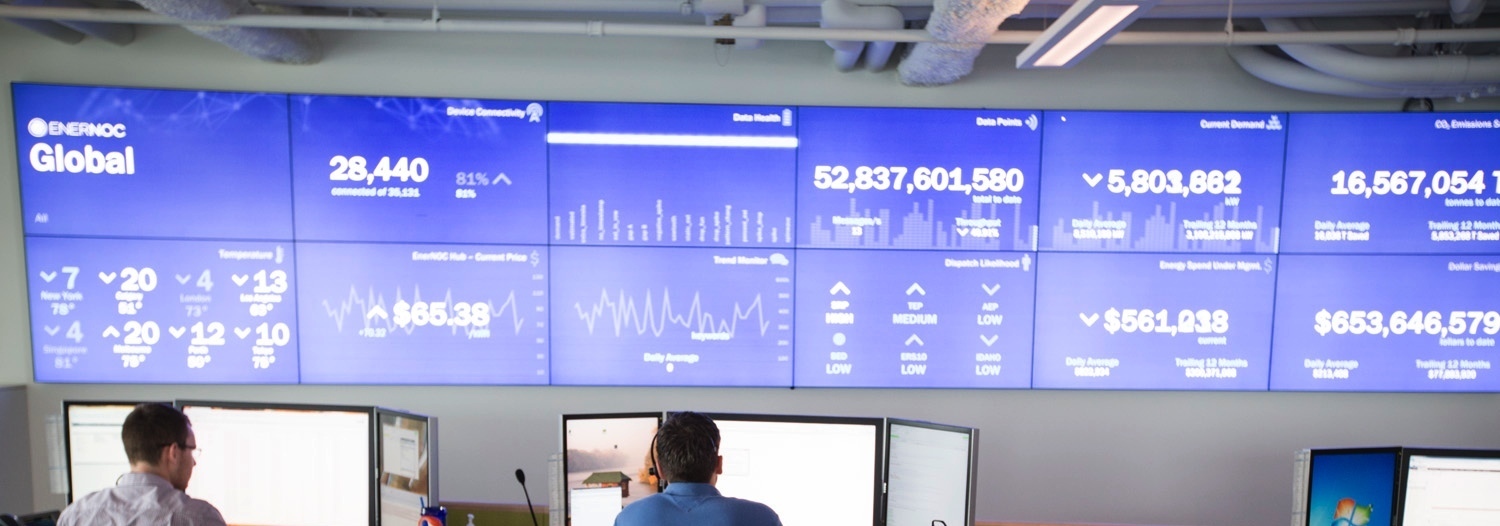 Patrick Liddy
Patrick.Liddy@enernoc.com